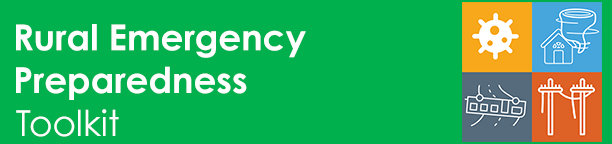 www.ruralhealthinfo.org/toolkits/emergency-preparedness 
Provides information and resources for rural communities implementing emergency planning, response, and recovery efforts. It includes:
Planning, response, and recovery in rural areas
Specific population considerations
Barriers
Working with partners
Cross-cutting issues impacting rural emergency preparedness
Disasters and public health emergencies impacting rural areas
Rural case studies
[Speaker Notes: The Rural Health Information Hub (RHIhub) is a federally-funded information center that supports healthcare and population health in rural communities. 
The NEW Rural Emergency Preparedness and Response Toolkit was developed by RHIhub in collaboration with the NORC Walsh Center for Rural Health Analysis, with funding support from the Federal Office of Rural Health Policy (FORHP), Health Resources and Services Administration (HRSA), in collaboration with the Centers for Disease Control and Prevention (CDC).
The Rural Emergency Preparedness and Response Toolkit (www.ruralhealthinfo.org/toolkits/emergency-preparedness) provides general guidance for rural community leaders in preparing for, responding to, and recovering from a wide range of public health emergencies and disasters. The toolkit discusses preparedness frameworks, guidance for different types of emergencies and disasters, considerations for specific populations, cross-cutting considerations for rural communities, and more.]